VECTORES
Componentes de un vector
Componentes rectangulares.
Suma vectorial.
Vector en el espacio tridimensional
Vectores paralelos
Suma de vectores en el espacio
Vector unitario
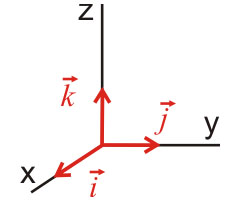 Producto vectorial
Regla de la mano derecha.
Ejemplo de aplicación.
Producto caja.
Aplicación del producto vectorial
Paras tener en cuenta.
Dados los vectores: V= (a,b,c)  y  V`=(a`, b`, c`). 
Para calcular:
El ángulo que forman: Aplicar producto punto.
El área del paralelogramo que se completa con ambos: aplicar producto caja y obtener del modulo del vector resultante
El área del triángulo que forman : calcular el producto caja y luego obtener e la mitad del modulo del vector resultante.
El volumen del paralelogramo que se forma con tres vectores: calcular el producto caja entre los tres.
Para calcular el área de figuras en el espacio. Se procede a hacer las traslaciones correspondientes en primer lugar antes de proceder según las indicaciones dadas.
Área de un paralelogramo en ekl plano:
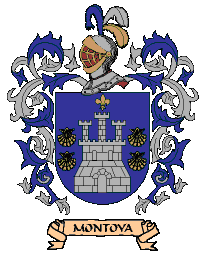 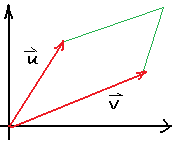 Conceptos previos
Área del triángulo que se determina por los extremos de dos vectores y el origen.
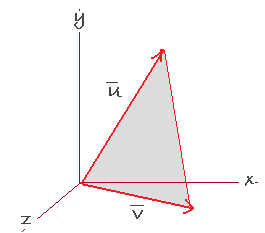 Problemas de aplicación.
1.- Dados Los vectores V (1,45º) y V’ (2,180º).determine el producto escalar.
 
2.- Con los vectores V (1,2); V’ (2,-1)  y V’’ (-1,1). Calcule:
2.1.-V*V’  (escalar)
2.2.- V’*V’’ (escalar)
 
3.- repita los ejercicios anteriores, ahora con producto cruz.
 
4.- ¿Qué angulo9 forman los vectores del ejercicio 1.-
 
5.- ¿Qué ángulo forman los vectores del ejercicio 2?
6.-dados los vectores (2,30º) y (2,5), multiplíquelos en producto cruz y escalar
 
7.- ¿Qué ángulo forman los vectores del ejercicio anterior?
 
8.- ¿Qué v vector multiplicado en producto escalar a (1,2) dará como resultado 0?, ¿Qué ángulo formaran?
 
09.- Dados los vectores V (4,30º), V’ (3,0º) y V’’ (2,1). Determine:
09.1.-(VxV’’)*V’’
09.2.-(VxV’’)*V’
10.- dados los vectores: 
A=i-j+k
B=2i+3j-2k
C=-i+3j-k
Calcule el volumen del paralelepípedo que tiene por lados A, B y C respectivamente.
11.- Dados los vectores:
A= 3i-3j+2k
B= (3,4,0)
Calcule:
11.1.-AxB  y  BxA
11.2.-el área del paralelogramo formado por ambos vectores.
11.3.-Un vector de modulo 3 perpendicular al plano formado por A y B  
11.4.- (A+B)x(A-B)
12.- Dados A(5,3,4)  y  B= 6i-j+2k. Calcular:
12.1.- Su producto escalar
12.2.-El ángulo que forman 
12.3.-Los cosenos directores del vector B
(35 , 30º , 0.94 , -0.16 , 0.31)

13.- Siendo los vectores A=(x, 5,3)  y B=(y,1,0) y sabiendo
 que A-B=4j+3k y que el modulo de su suma vale 9 . 
Determinar x, y
14.-Calcular   el volumen de un tetraedro  determinado por los puntos: A=-1,0,-1)  ; B=(2,-4,0)  , C=(1,1,1)  y D=(-3,0,0)

15.-Hallar el área del triangulo cuyos vértices son las intersecciones del plano  x+2y +3z 01 con los ejes coordenados.

16.-Dados los vectores  U=(3,-2,5) , V=-4,1,6) , W=(2,0,-1) . Calcular el volumen del tetraedro que determinan los vértices.
17.-Dados los vectores U=3,2,5) y V=(4,1,6) . Hallar el área del triangulo que se determina.

18.-Dados los vectores  A=(1,2,-1) , B=(1,3,0) , C=(0,2,4). Probar si son o no coplanares.

19.-Dados los vectores A=( 0,0,1) ,B=(0,1,-1) y C=(-1,2,1) Hallar el área del triangulo ABC.
Atte. 
Montoya.-